KHỞI ĐỘNG
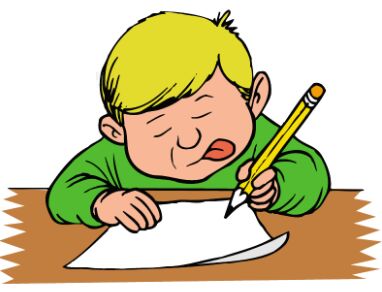 Câu 1: Nêu các giai đoạn phát triển của con người từ lúc mới sinh đến tuổi dậy thì?
Câu 2: Tại sao nói tuổi dậy thì có tầm quan trọng đặc biệt đối với cuộc đới của mỗi con người ?
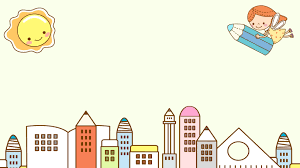 Khám phá
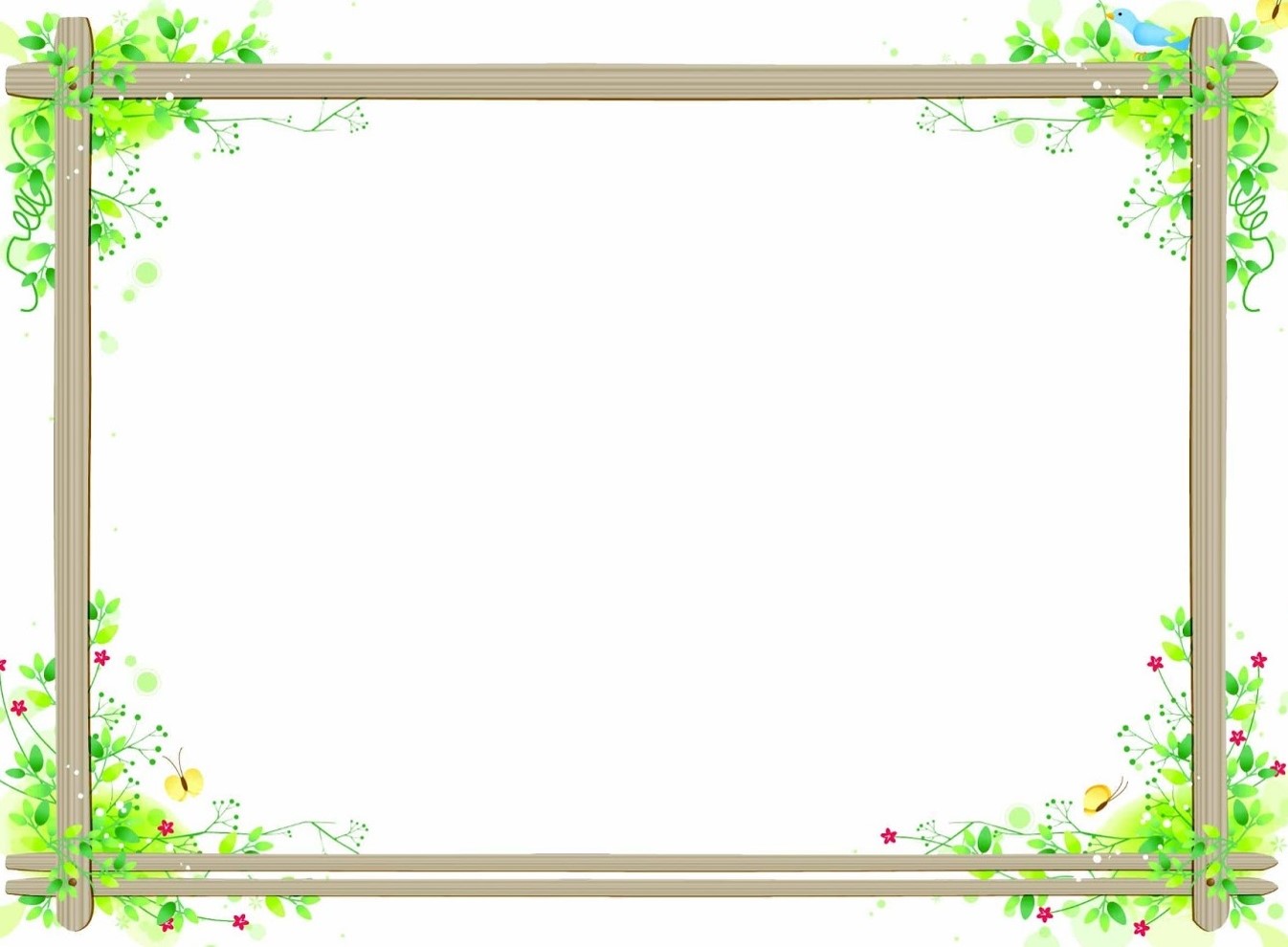 BÀI 7
TỪ TUỔI VỊ THÀNH NIÊN ĐẾN TUỔI GIÀ
YÊU CẦU CẦN ĐẠT
Nêu một số đặc điểm chung của tuổi vị thành niên, tuổi trưởng thành, tuổi già.
Xác định bản thân HS đang ở vào giai đoạn nào của cuộc đời.
[Speaker Notes: Sau bài học, chúng mình cần đạt được những mục tiêu nào?]
Từ tuổi vị thành niên đến tuổi già con người được chia thành những giai đoạn phát triển nào ? Những giai đoạn đó có đặc điểm gì nổi bật ?
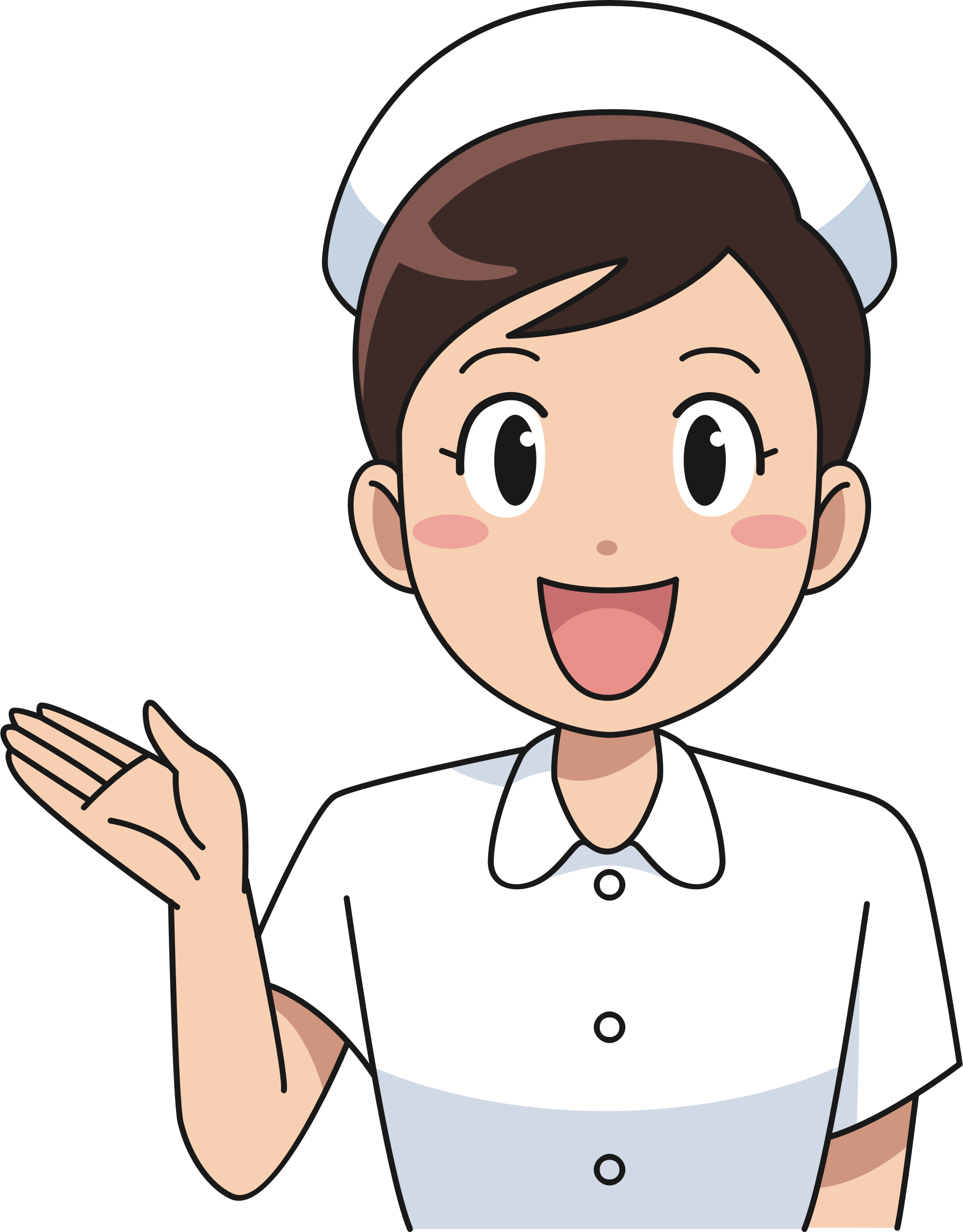 Hoạt động 1: Đặc điểm của con người ở từng giai đoạn.
Thảo luận nhóm: Đọc các thông tin và quan sát hình vẽ trang 16,17 SGK, rồi hoàn thành bảng sau:
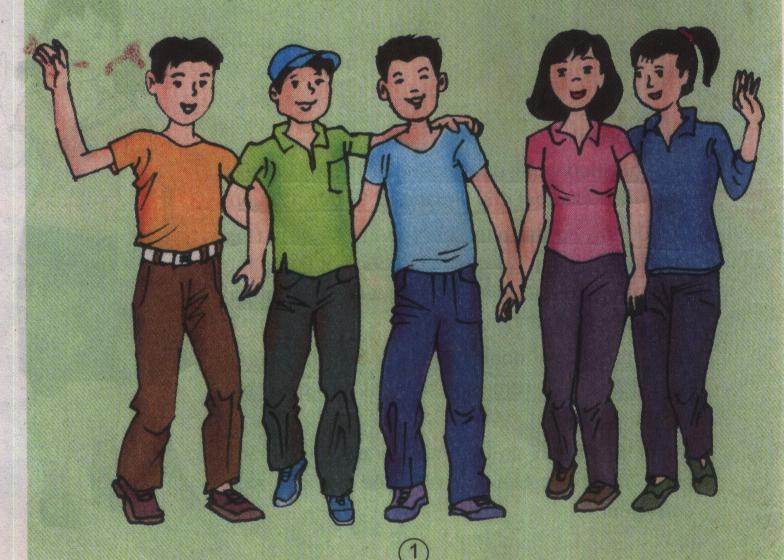 Hình 1
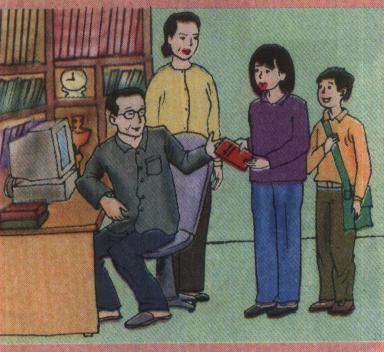 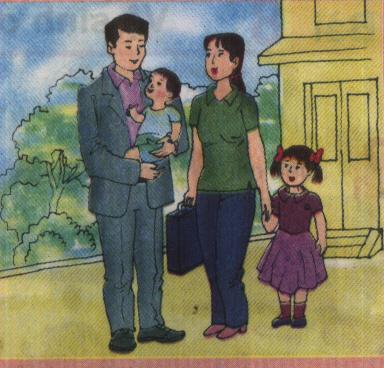 Hình 3
Hình 2
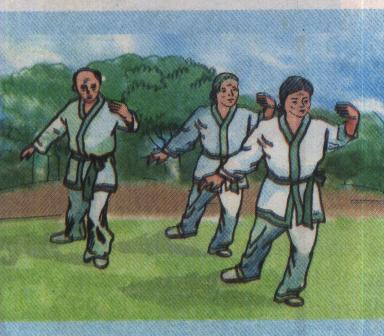 Hình 4
[Speaker Notes: ? các con đang ở độ tuổi nào? bố mẹ? ông bà?]
- Em đang ở vào giai đoạn nào của cuộc đời ?
+ Các em đang ở giai đoạn đầu của tuổi vị thành niên. 
 Biết được chúng ta đang ở vào giai đoạn nào của cuộc đời có lợi gì ?
+ Biết được chúng ta đang ở vào giai đoạn nào của cuộc đời sẽ giúp chúng ta hình dung được sự phát triển của cơ thể về thể chất, tinh thần và mối quan hệ xã hội sẽ diễn ra như thế nào. Từ đó, chúng ta sẵn sàng đón nhận mà không sợ hãi, bối rối…đồng thời còn giúp chúng ta có thể tránh được những nhược điểm hoặc sai lầm có thể xảy ra đối với mỗi người ở vào lứa tuổi mình.
[Speaker Notes: Tuổi dậy thì nằm trong giai đoạn phát triển nào?]
Nội dung
1. Giai đoạn vị thành niên: Từ 10 - 19 tuổi.
2. Giai đoạn trưởng thành: Từ 20 – 60 (65 ) tuổi: có thể lập gia đình, chịu trách nhiệm với bản thân, gia đình và xã hội.
3. Giai đoạn tuổi già: Từ 60 - 65 tuổi trở lên: Cơ thể dần suy yếu, cần rèn luyện thân thể, sống điều độ và tham gia các hoạt động xã hội.
Hoạt động 2: Trò chơi “Ai ? Họ đang ở vào giai đoạn nào của cuộc đời ?”
Luật chơi: Mỗi nhóm quan sát số lượng ảnh trên màn hình và xác định họ đang ở vào giai đoạn nào của cuộc đời vào cột tương ứng ở phiếu thảo luận.Trong thời gian 5 phút nhóm nào đúng và nhanh nhất là thắng cuộc.
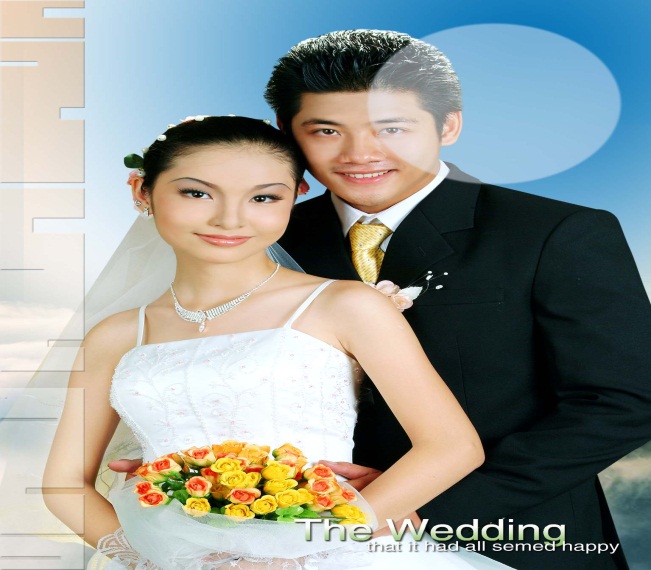 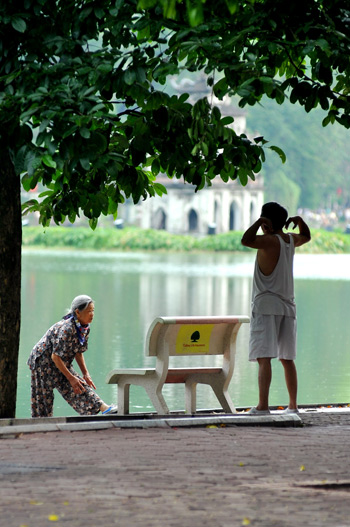 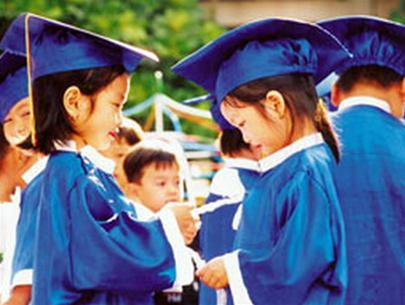 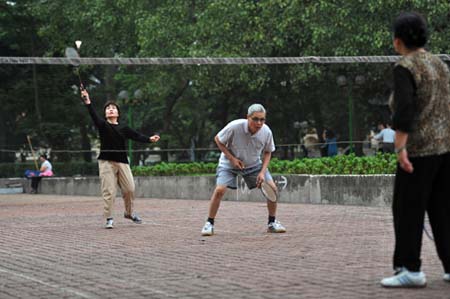 1
2
3
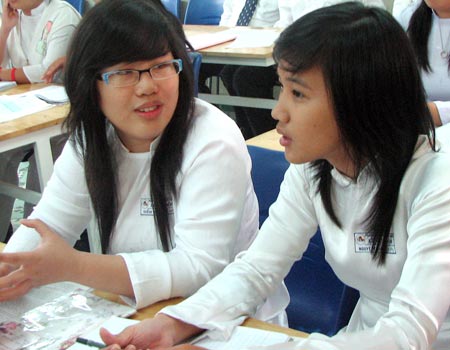 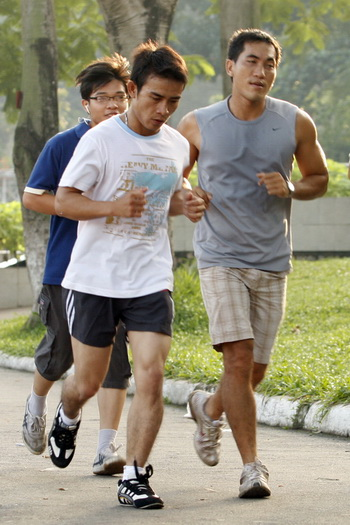 5
6
4
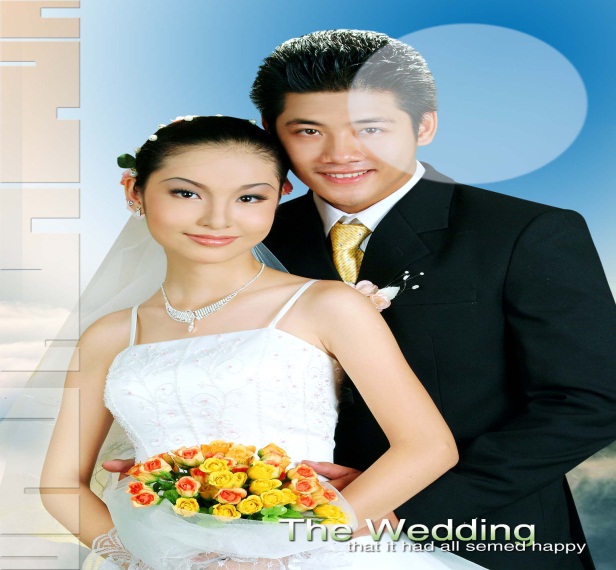 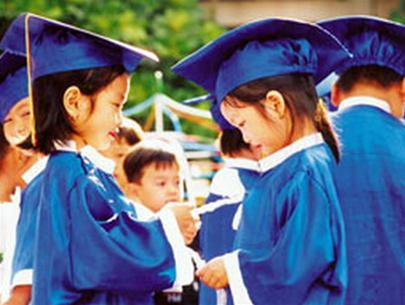 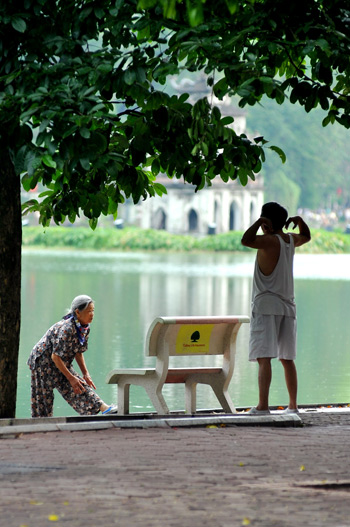 1
2
6
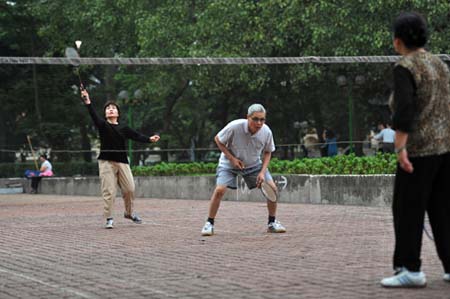 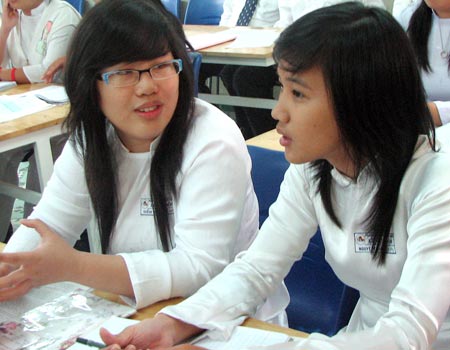 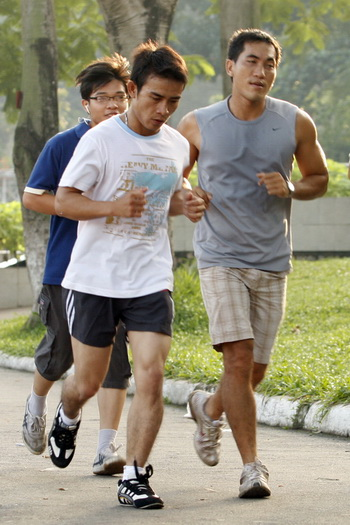 3
4
5
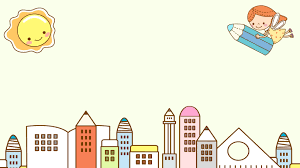 Thực hành
Câu 1: Hãy nối ý ở cột A với ý ở cột B sao cho phù hợp.
1-Đánh dấu sự phát triển cả về mặt sinh học và xã hội. Chịu trách nhiệm với bản thân, gia đình…
2-Cơ thể dần suy yếu, chức năng hoạt động của các cơ quan giảm dần.
3-Giai đoạn chuyển tiếp từ trẻ con thành người lớn.
Câu 2: Chọn ý trả lời đúng nhất. “Tuổi dậy thì nằm trong giai đoạn phát triển nào ?”
C- Tuổi vị thành niên
A- Tuổi trưởng thành
B- Tuổi già
C- Tuổi vị thành niên
Vận dụng
Giới thiệu với các bạn về những thành viên trong gia đình bạn và cho biết từng thành viên đang ở vào giai đoạn nào của cuộc đời ?
Em đã làm những gì để chăm sóc ông bà của em ?
CBBS: Vệ sinh tuổi dậy thì